CS2910Week 5, Class 1
Today
Sit by someone you have not yet worked with
Turn on your laptop and start Wireshark.
DNS
Next week Monday:
Midterm Exam
SE-2811
Slide design: Dr. Mark L. Hornick
Content: Dr. Hornick
Errors: Dr. Yoder
1
[Speaker Notes: Micro-Objectives

Interpret the grammars used in the RFC's
Navigate the RFC's for HTTP to answer basic questions about the protocol
Explain the purpose of the HTTP protocol
Describe what an HTTP requests or response is
Describe the sequence of messages used in an HTTP transaction
Describe the format of an HTTP request or response
Describe the format of the status line
Describe the format of the response line
Describe when/where a status line can be found
Parse a status line
Explain the interpretation of each field in the status line
Explain the interpretation of each field in the request line
Provide an example of status code beyond 200 and 404. Explain the meaning of the error.
Find all the official status codes in the RFC
Interpret certain key headers
Generate and interpret the Content-Length header
Generate and interpret the chunked value of the content-encoding header
Generate and interpret chunked data
Generate and interpret the host
Generate and interpret the date header (???)
Describe where "raw" (non-ASCII) byte can be found in an HTTP transmission
Generate appropriate status messages

From the standard, determine if a given header field is required]
DNS Record Types
; SOA – Start of Authority
example.edu. SOA	dns1.example.edu. […]
; NS – Name Server
example.edu. NS 	dns1.example.edu.
example.edu. NS 	dns2.example.edu.
; MX – Mail eXchange server
example.edu. MX 	mail.example.edu.
SE-2811
Dr.Yoder
2
[Speaker Notes: Adapted from https://www.ripe.net/publications/docs/ripe-192]
DNS Record Names (2)
; A – Most basic DNS record dns.example.edu.		A	203.0.113.2mail.example.edu.		A	203.0.113.3
; CNAME – Canonical name
mail.example.edu CNAME extern.example.com
; PTR – "pointer" Reverse lookup by IP address2.113.0.203.in-addr.arpa. PTR dns.example.edu.3.113.0.203.in-addr.arpa. PTR mail.example.edu.
SE-2811
Dr.Yoder
3
[Speaker Notes: Adapted from https://www.ripe.net/publications/docs/ripe-192]
Root DNS Servers
org DNS servers
edu DNS servers
com DNS servers
msoe.edu
DNS servers
umass.edu
DNS servers
pbs.org
DNS servers
yahoo.com
DNS servers
amazon.com
DNS servers
Authoritative Hierarchy
Slide credit: Kurose and Ross, 6th ed. See last slide. (There is a modification )
SE-2811
Dr.Yoder
4
Local Name Server(Default Name Server)
Not hierarchical
Maintained by an institution or their service provided.
Maintains cache of queries

e.g. ns1.msoe.edu

Exercise: What other role does ns1.msoe.edu play?
SE-2811
Dr.Yoder
5
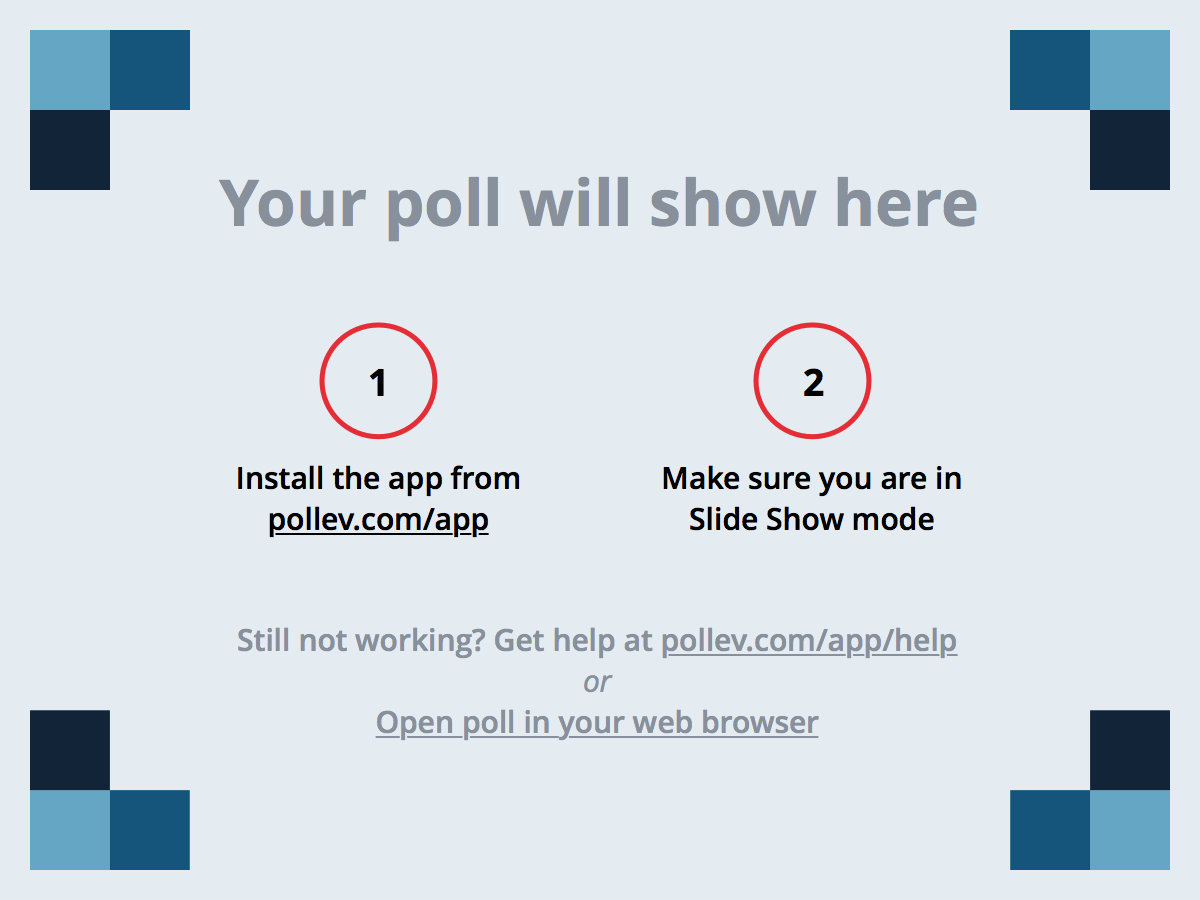 SE-2811
Dr. Josiah Yoder
6
[Speaker Notes: Muddiest point]
Acknowledgement
This course is based on the text
Computer Networking: A Top Down Approach 6th edition Jim Kurose, Keith RossAddison-WesleyMarch 2012
Where noted, slide material is copyright 
1996-2012
J.F Kurose and K.W. Ross, used by permission
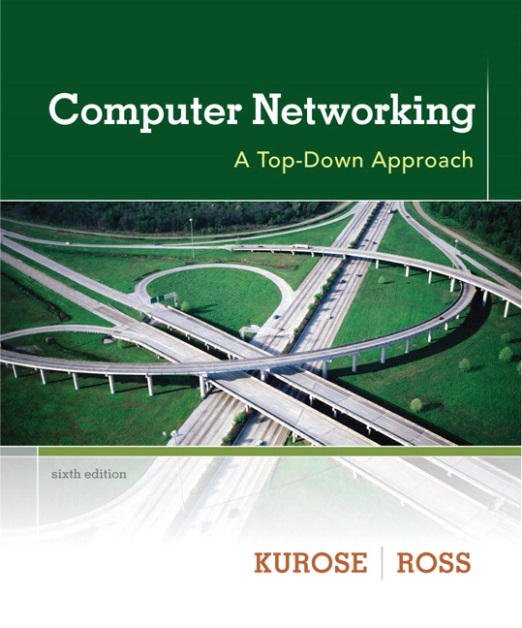 7